Školení starostů obcí ORP České Budějovice
Mgr. Miloslav Soukup
Magistrát města České Budějovice, krizové řízení

10. 3. 2015
 24. 3. 2015
TÉMATA:
Doporučení pro starosty k vytvoření KŠ a PK
Kontakty na starosty
Distribuce HPPS a SIVS
Popis KŠ ORP Č. Budějovice
Koncepce protipovodňové ochrany
IPRU – Integrovaný plán rozvoje území
Projekt
Doporučení pro starosty
Nenechte vše na sobě
Připravte si základní dokumentaci
Vytvořte si krizový štáb obce
Vytvořte povodňovou komisi obce, pokud můžete být zasaženi povodní
Varování obyvatel
Evakuace
Kontakty na starosty
důvody, historie
současný stav sběru dat
Kontakty na starosty
nesoulad našich záznamů s údaji zaslanými pro souhlas se zasíláním výstrah
možnost zasílat pouze na jeden kontakt obce
Distribuce SIVS a HPPS
SIVS – Systém integrované výstražné služby ČHMÚ - výstražné informace na nebezpečné meteorologické a hydrologické jevy

§ 73 Vodního zákona:

 - Předpovědní povodňová služba informuje povodňové orgány, popřípadě další účastníky ochrany před povodněmi, o nebezpečí vzniku povodně. Tuto službu zabezpečuje ČHMÚ ve spolupráci se správcem povodí a poskytuje informace povodňovým orgánům. Navazuje na SIVS a doplňuje, upřesňuje nebo rozšiřuje vydané výstrahy

Neplést si s Hlásnou povodňovou službou – tu organizují povodňové orgány obcí v případě potřeby hlídkovou službu. (§ 73  má zavádějící název „Předpovědní a hlásná povodňová služba“ a dále metodický pokyn 15 odboru ochrany vod MŽP má v názvu „k zabezpečení hlásné a předpovědní povodňové služby)
Distribuce SIVS a HPPS
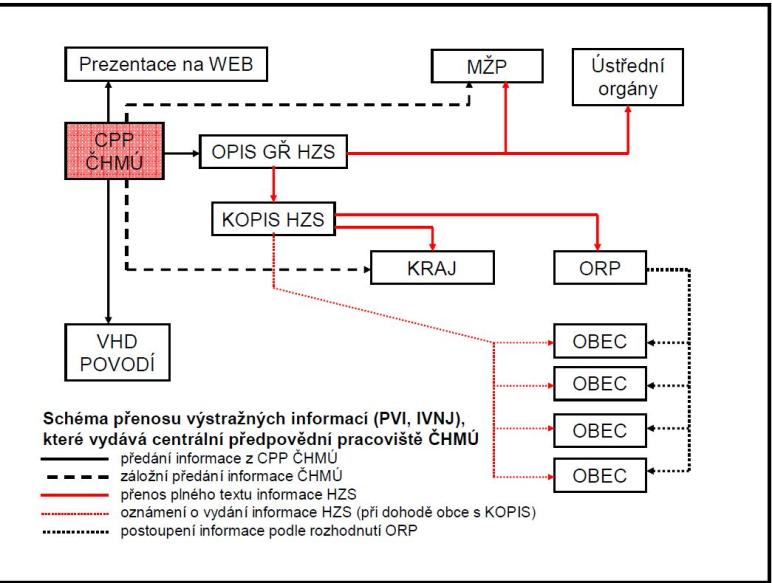 Distribuce SIVS a HPPS
Schopnost územního rozlišení předpovědi maximálně na území okresu

Podle stanovení úrovně výstrahy nelze rozlišovat, co na obce bude posláno a co už není potřeba zasílat

Co ČHMÚ vydá, to OPIS HZS kraje distribuuje dle územního směrování uvnitř výstrahy
Popis KŠ ORP Č. Budějovice:
Kontakty pro spojení s KŠ ORP:




KŠ obce podává hlášení na KŠ ORP k 6. a 16. hod. dle vzoru v krizové dokumentaci obce
Zaslat e-mailem
Komu:  krizovy.stab@c-budejovice.cz
Kopie: opis@jck.izscr.cz;
Předmět:  Hlášení krizového štábu obce

KŠ ORP podává hlášení na KŠ kraje k 7. a 17. hod. dle vzoru C4.2.1 z KP ORP České Budějovice
Schéma KŠ ORP Č. Budějovice
Předseda krizového štábu
       Ing. Jiří Svoboda
Členové bezpečnostní rady
Ing. Jiří Svoboda 
Ing. Ivo Moravec
Ing. Zdeněk Řeřábek
MUDr. Karel Bláha
plk. Ing. Petr Polívka
Ing. Vilém Vávra
plk. Mgr. JUDr. Michal Holčapek
Stálá pracovní skupina
krizového štábu
Vedoucí směny
Ing. Jan Kostík
mjr. Mgr. Vojtěch Boubal
Tajemník bezpečnostní rady a KŠ  Mgr. Miloslav Soukup
Sekretariát krizového štábu
   Mgr. Martin Veselský
   Ing. Jitka Welzlová
   Ing. Václav Binder
   Jana Sovová
   Iveta Snopková         
   Lenka Marýšková
   Alena Huleová
Vedoucí odborné
skupiny ochrany
obyvatelstva
Bc. František Hrdý

Členové skupiny 
Mgr. Bc. Dagmar Koubová
Mgr. Iva Sedláková
Jana Kusová
Mgr. Šárka Kovárnová
Vedoucí odborné
skupiny nasazení
sil a prostředků
Ing. Michal Šram

Členové skupiny 
npor. Ing. Václav Daňha              
Mgr. Václav Sup
Ing. Jan Kupsa
Vedoucí odborné
skupiny týlového
zabezpečení
Ing. Eduard Nejdl 

Členové skupiny 
Jan Michl
Ing. Miroslav Fink
Vedoucí odborné
skupiny analýzy
situace a plánování
Ing. Václav Vašek
 
Členové skupiny 
Ing. Ladislav Hostěnský
Bc. Petr Vokroj
Vedoucí odborné
skupiny součinnosti a komunikace
Ing.Jiří Mareš

Členové skupiny 
nprap. Roman Bílek
Mgr. Mlčák Martin
Ing. Jana Hrubá
Vedoucí odborné
skupiny financí
Ing. Bohuslav Bečvář

Členové skupiny 
Pavlína Korábková
IPRU – Integrovaný plán rozvoje území
Získání prostředků z fondů ESIF v oblasti integrovaných přístupů je podmíněno zpracováním strategického dokumentu pro rozvoj daného území – Integrovaného plánu rozvoje území. Z tohoto důvodu je zpracován tento dokument – Integrovaný plán rozvoje území České Budějovice na léta 2014 až 2020 (dále jen IPRÚ ČB). Dle metodických pokynů a manuálů je dáno, že IPRÚ musí vycházet z již existujících místních koncepčních dokumentů, musí být v souladu se strategickými dokumenty na úrovni kraje, ČR a EU a musí se opírat o dostupné relevantní datové analýzy.
Součástí IPRÚ by měla na základě provedené analýzy být rozvíjena témata, která má smysl řešit integrovaně. IPRÚ není určeno pro řešení všech zjištěných problémů města České Budějovice a jeho zázemí. IPRÚ současně není jediným nástrojem pro čerpání prostředků z ESI fondů...
Koncepce protipovodňové ochrany ORP České Budějovice
Pracovní skupiny pro oblast Environmentální udržitelnost území, expertní tým Protipovodňová opatření
Operační program Životního prostředí 2014-2020
Projektové práce 
Výstavba, rozšíření a integrace varovných, hlásných a předpovědních systémů, pořízení DPP obcí v ORP České Budějovice, studie odtokových poměrů pro umístění metrologických prvků
Sběr dat v oblasti varovacích systémů a  DPP
Otázky?
Děkuji za pozornost ...
Mgr. Miloslav Soukup
Magistrát města České Budějovice, krizové řízení
Tajemník bezpečnostní rady
Telefon: 724 156 189
KONTAKTY
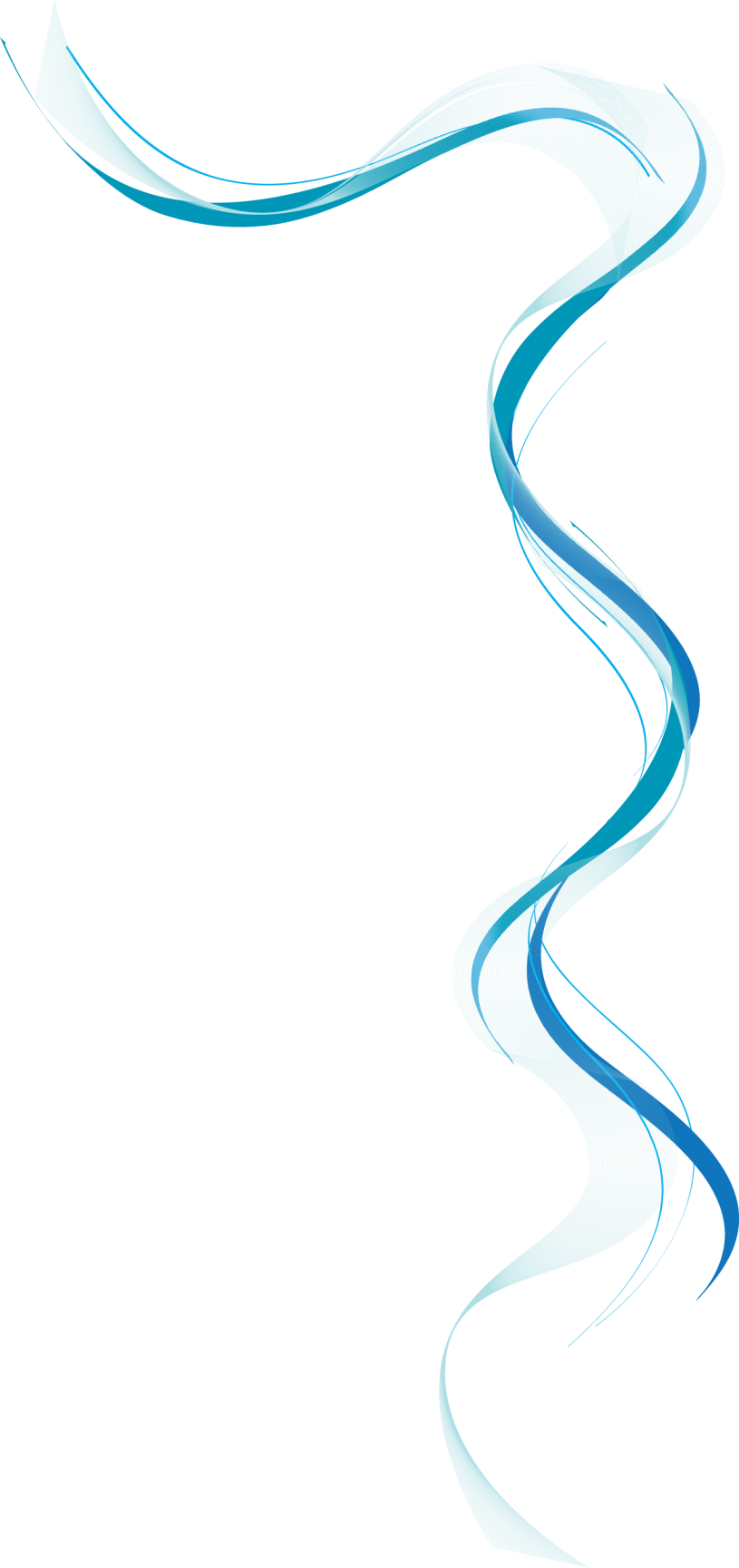 Mgr. Miloslav Soukup, tajemník BR a KŠ
soukupm@c-budejovice.cz
Tel: 724 156 189
Ing. Václav Vašek, KŠ
vasekv@c-budejovice.cz
Tel: 724 156 186
Mgr. Petra Kamišová, KŠ a PK města
kamisovap@c-budejovice.cz
Tel: 702 152 550
Ing. Jaroslava Snížková, PK ORP
snizkovaj@c-budejovice.cz, 728 461 990
[Speaker Notes: Toto je další možnost. pro snímky s přehledem využívající přechody.]